LLEGA A LA CASILLA AZUL PASANDO EL RATÓN POR LOS ADJETIVOS
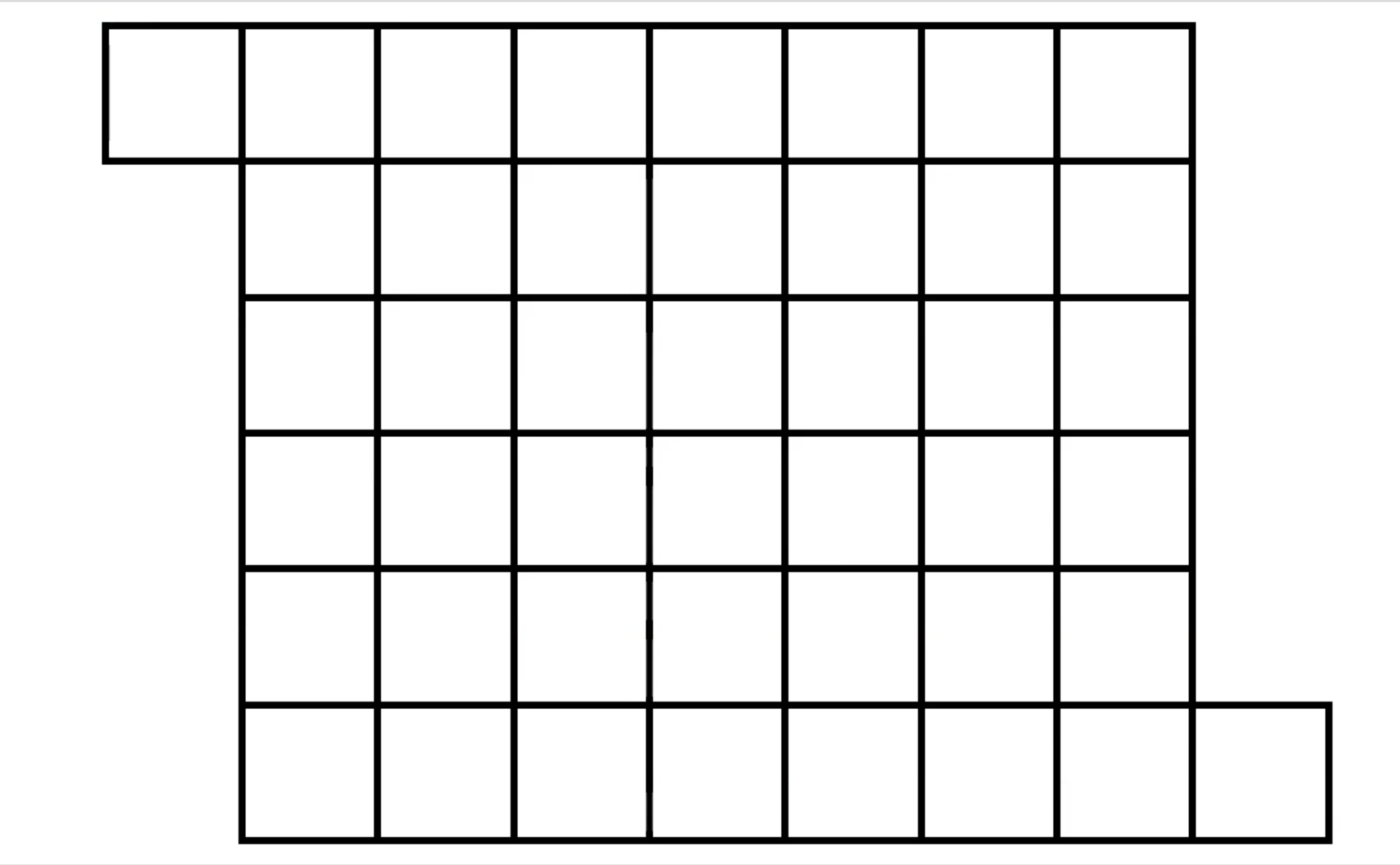 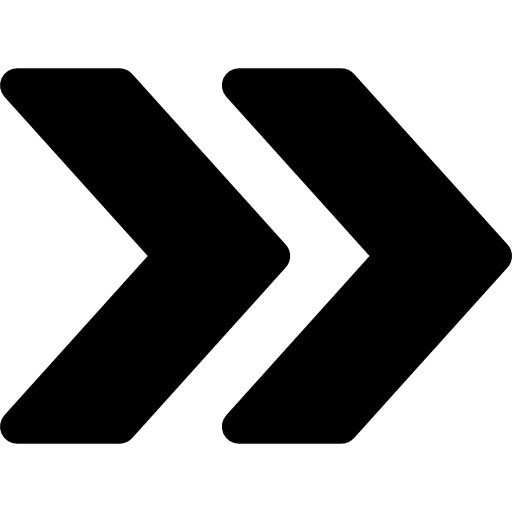 GNOMO
CARACOL
BAÑAR
MOCO
GUAPO
COMPRA
MESA
ÁGIL
CESTA
PARQUE
CORRER
COCHE
FEO
PAÑAL
POCO
RÁPIDO
VALIENTE
PASEAR
SILLA
PIE
LEER
COCINAR
LÁPIZ
IMPRIMIR
PIEDRA
ALGODÓN
INTRÉPIDO
DELGADO
LENTO
GRUESO
ALTO
TABLERO
VESTIR
COBARDE
CURAR
GRIFO
¡¡¡LO HAS CONSEGUIDO!!!
HÁBIL
CARIÑOSO
MUCHO
CAJA
MANO
DEMASIADO
TIEMPO
SIMPÁTICO
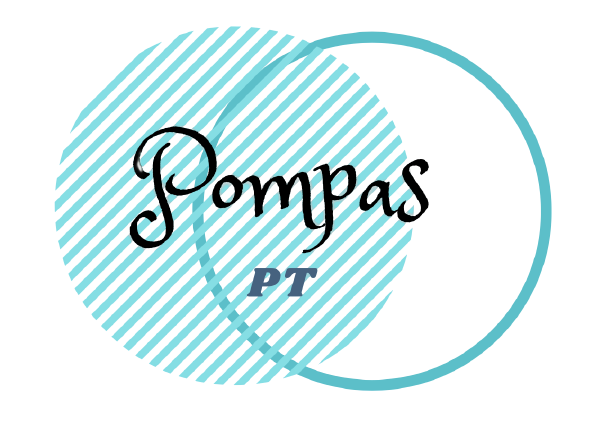 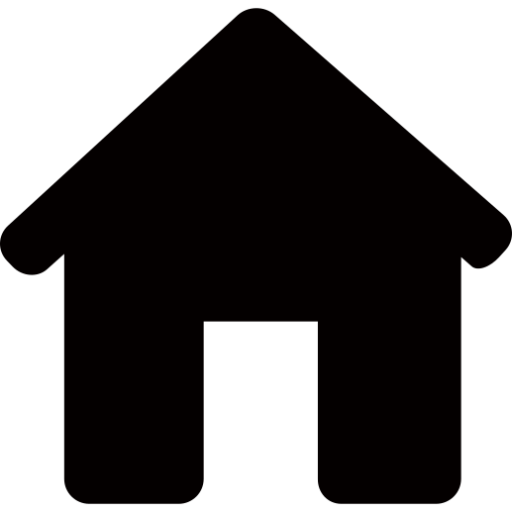 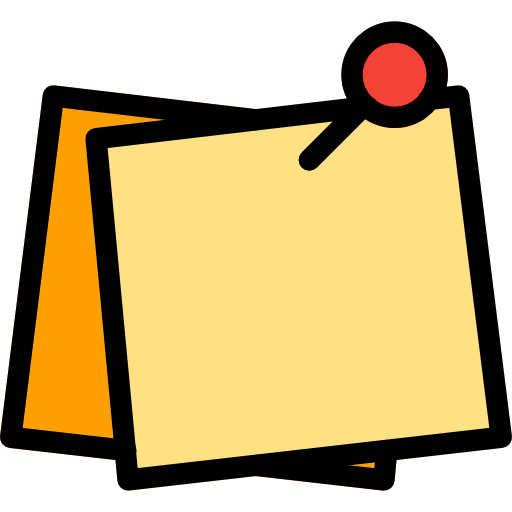 INTÉNTALO DE NUEVO
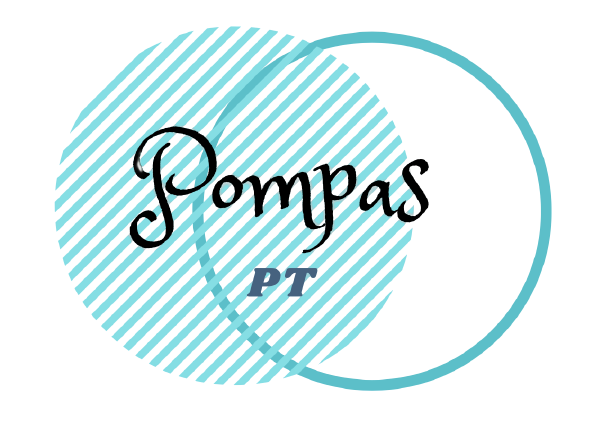